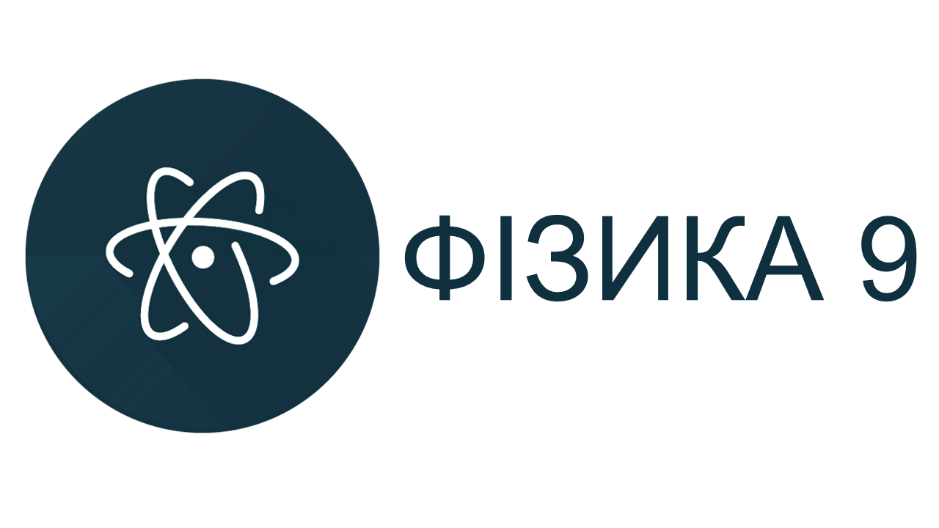 УРОК 69
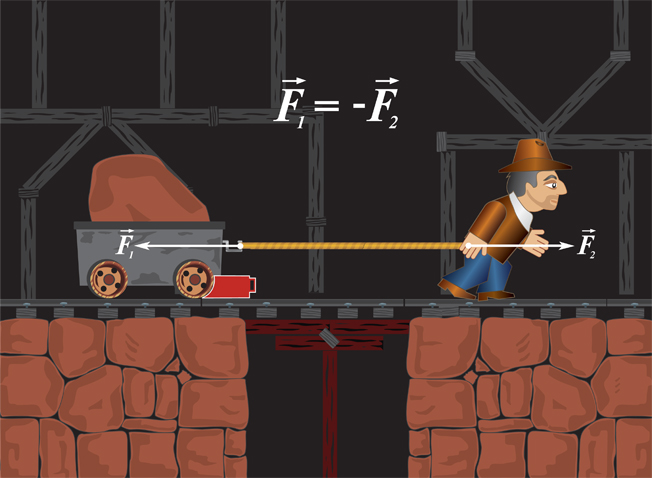 Третій закон Ньютона
www.fizikanova.com.ua
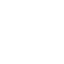 [Speaker Notes: Мета уроку: сформувати знання про третій закон Ньютона як закон взаємодії.]
Проблемні питання
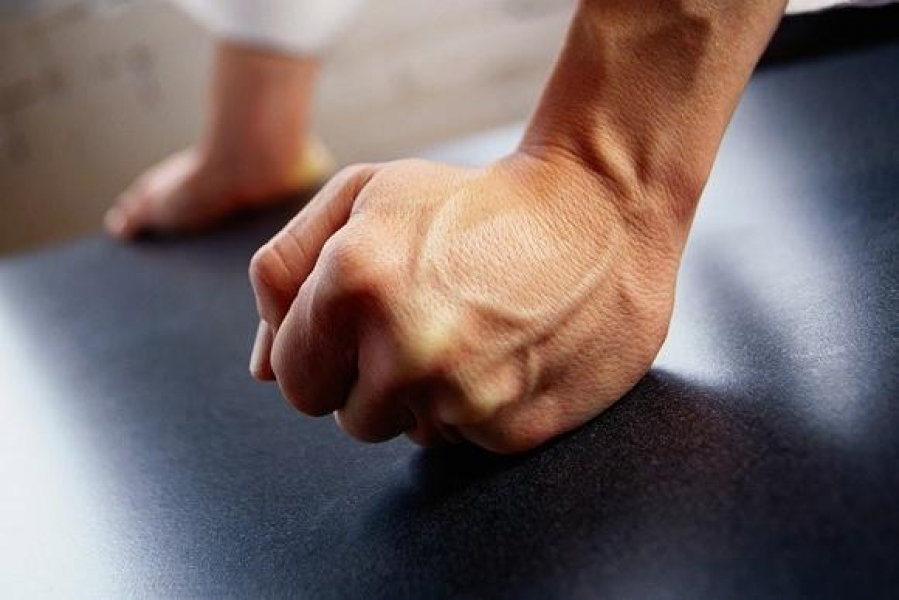 Ударте долонею об парту
Боляче?
Але чому?
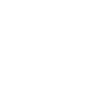 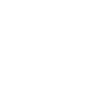 [Speaker Notes: Адже це ви били парту, а не парта вас.]
Проблемні питання
Потягніть свого товариша за руку, стоячи на гладенькому льоду
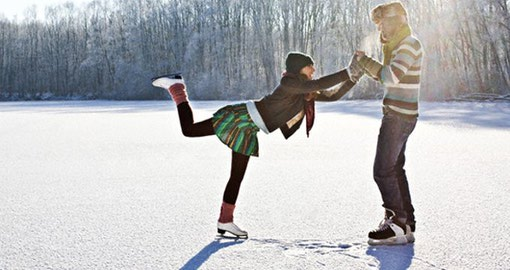 Хто зрушить із місця?
Обидва? А чому?
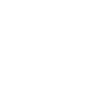 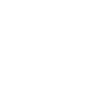 [Speaker Notes: Адже це ви тягнули товариша, а не товариш вас.]
Проблемні питання
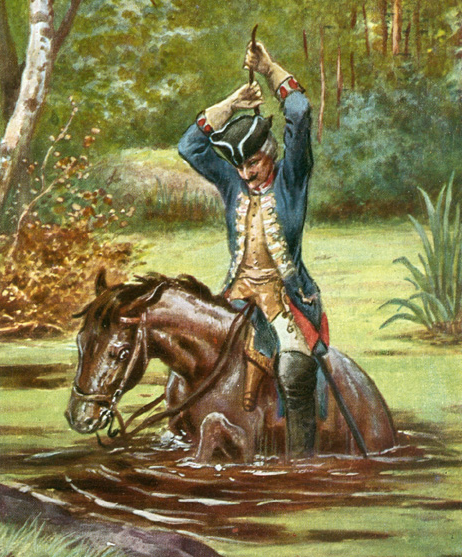 Чи зможете ви, вхопившись за волосся, витягти себе з води?
Барон Мюнхгаузен
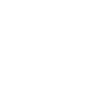 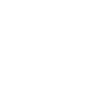 [Speaker Notes: Ні? Але чому? Ви ж зможете витягти в такий спосіб із води людину, яка навіть важча за вас.]
Третій закон Ньютона
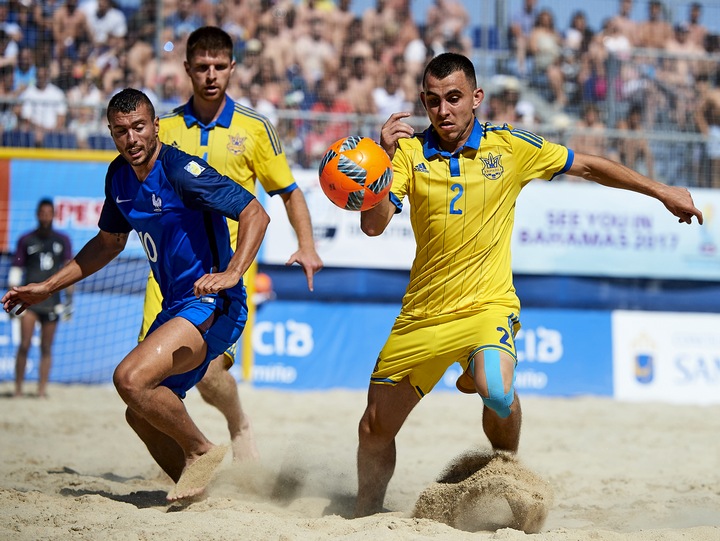 Ви знаєте:
У природі тіла взаємодіють між собою
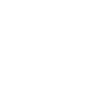 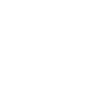 [Speaker Notes: (граючи з м’ячем, ви дієте на нього, наприклад, ногою; м’яч теж діє на ногу (ця дія особливо відчутна, якщо ви граєте босоніж)).]
Третій закон Ньютона
Переглянути відео 1. Взаємодія тіл
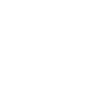 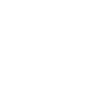 Третій закон Ньютона
Переглянути відео 2. Взаємодія металевих циліндрів
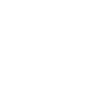 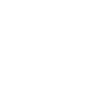 Проведемо дослід
Поставимо на горизонтальну поверхню два однакові легкорухомі візки та за допомогою динамометрів прикріпимо їх до вертикальних стійок. На кожному візку закріпимо магніт, розташувавши їх один до одного різнойменними полюсами. Магніти притягнуться, зсунуть візки та розтягнуть пружини динамометрів. Дослід продемонструє, що покази обох динамометрів будуть однаковими.
Третій закон Ньютона
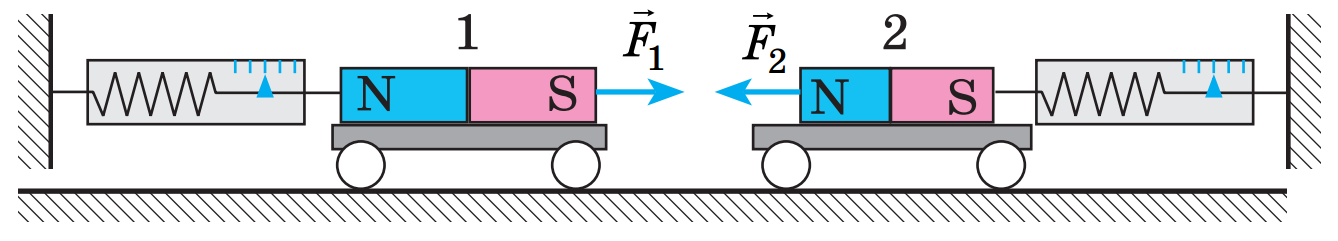 Із якою силою магніт 2 притягує магніт 1, із такою ж силою магніт 1 притягує магніт 2:
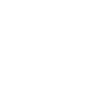 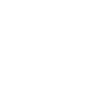 Сили при цьому мають протилежні напрямки:
Третій закон Ньютона
Третій закон ньютона: Тіла взаємодіють одне з одним із силами, які напрямлені вздовж однієї прямої, рівні за модулем і протилежні за напрямком
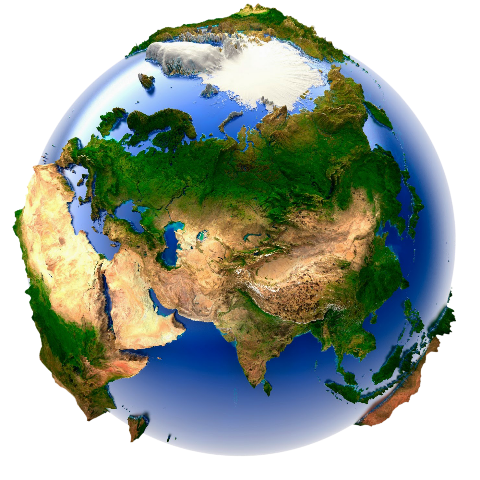 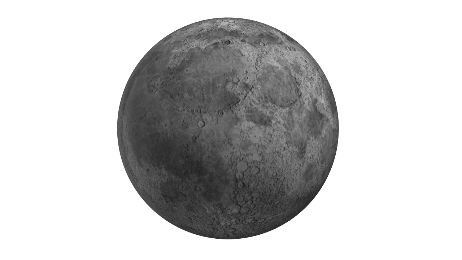 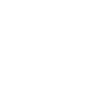 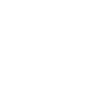 Третій закон Ньютона
Переглянути відео 3. Третій закон Ньютона
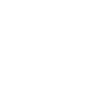 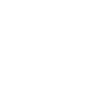 Третій закон Ньютона
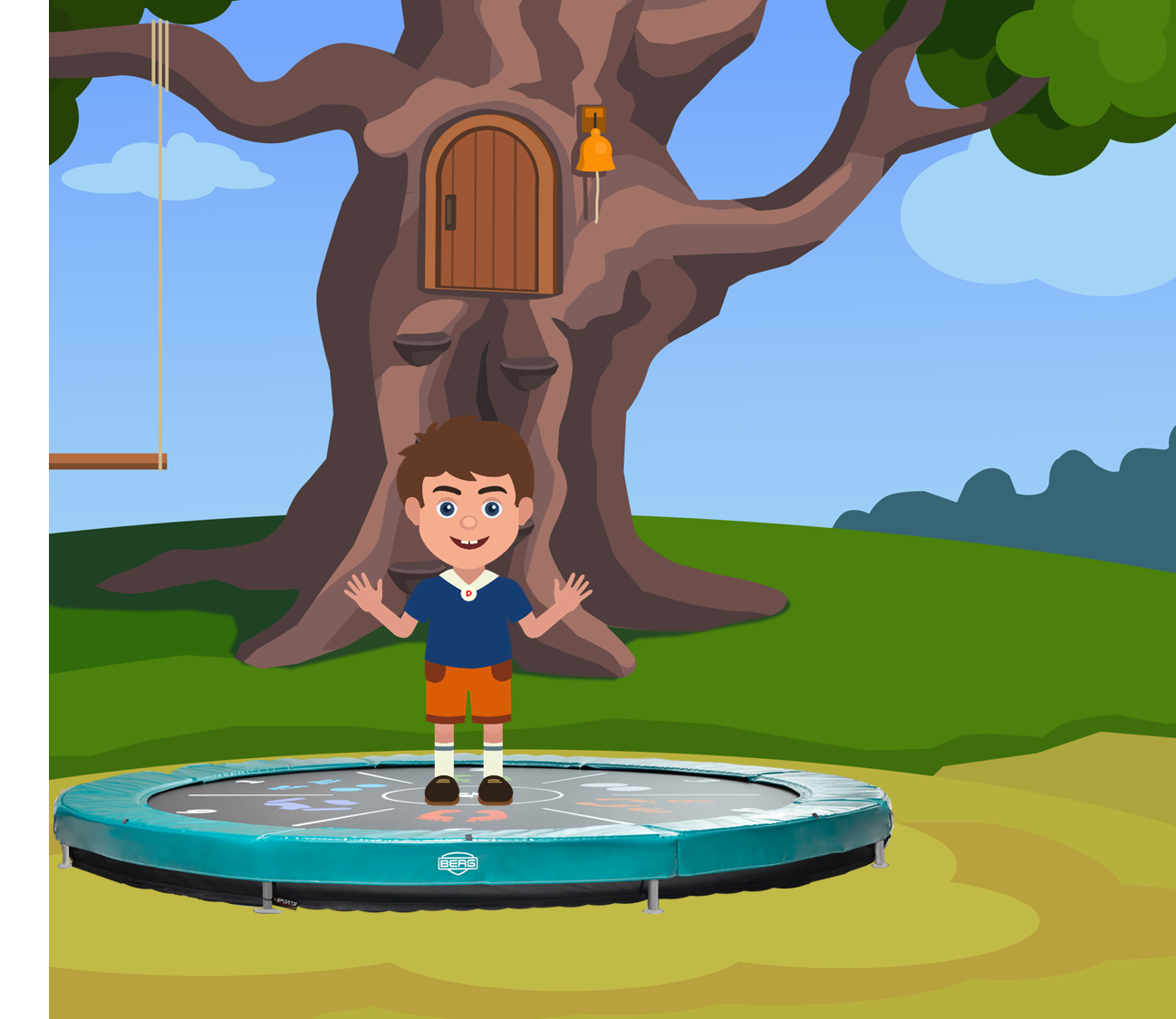 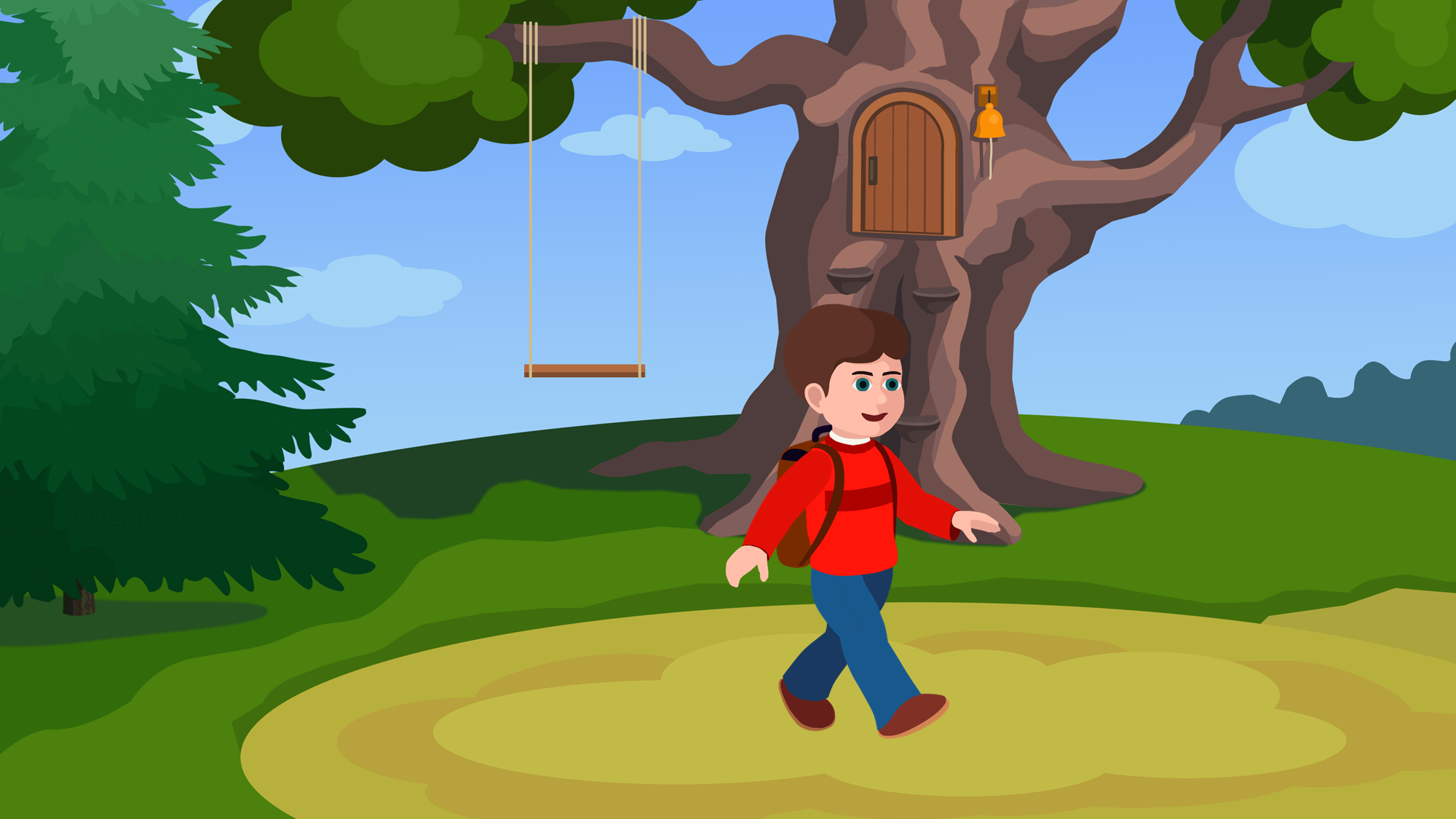 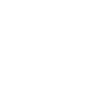 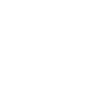 Третій закон Ньютона
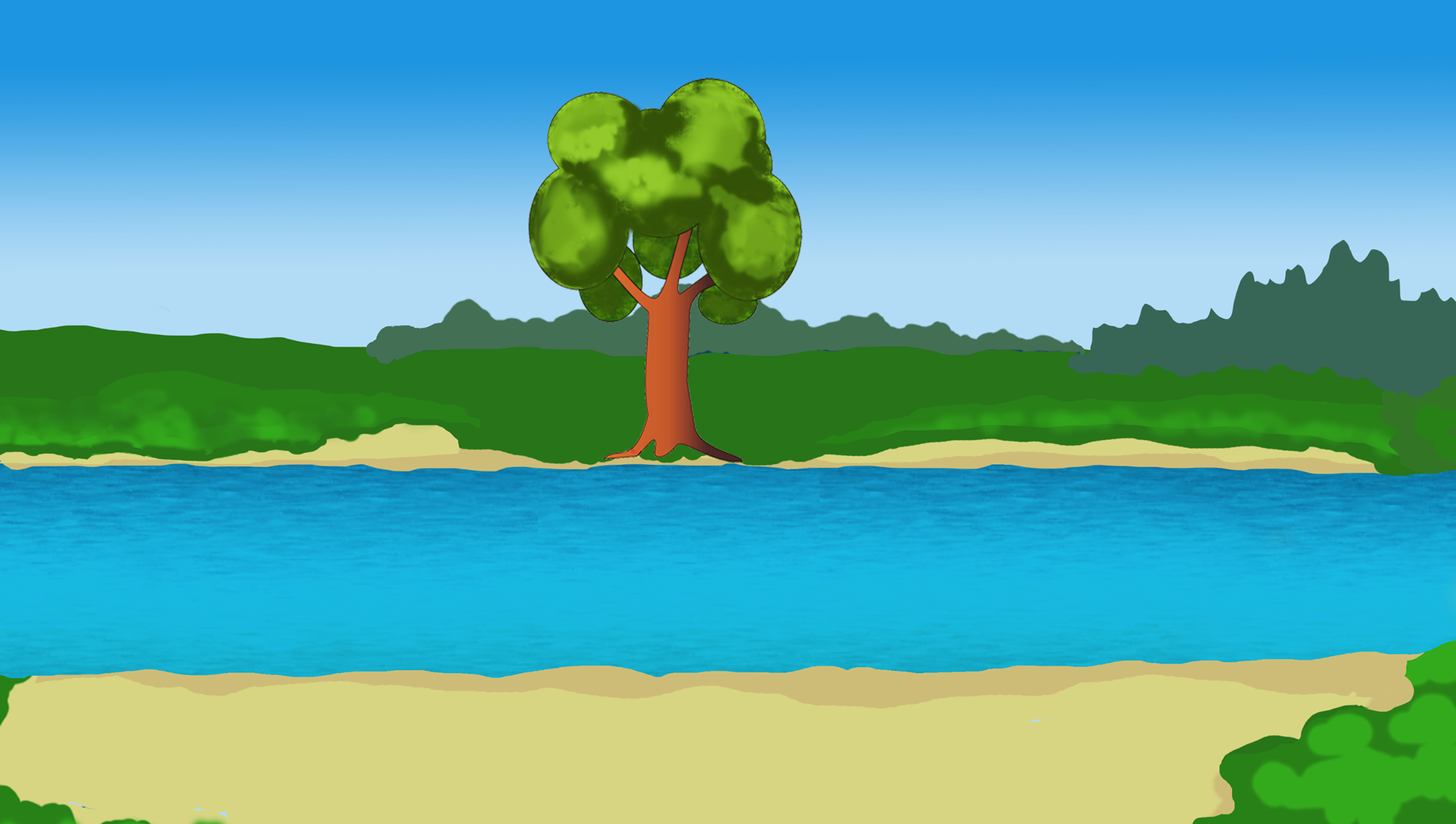 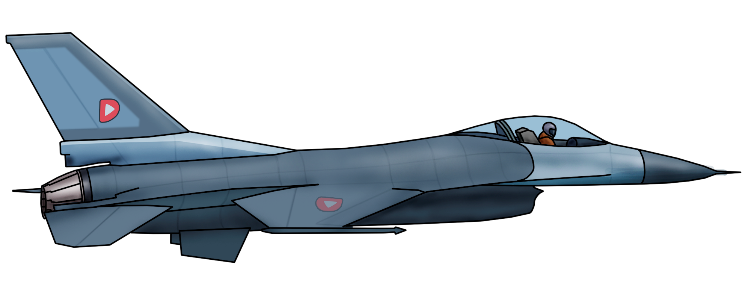 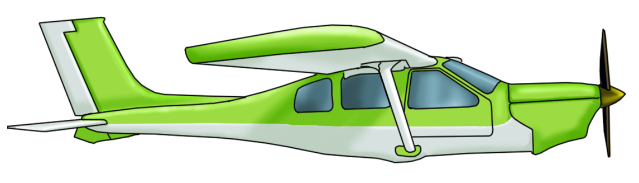 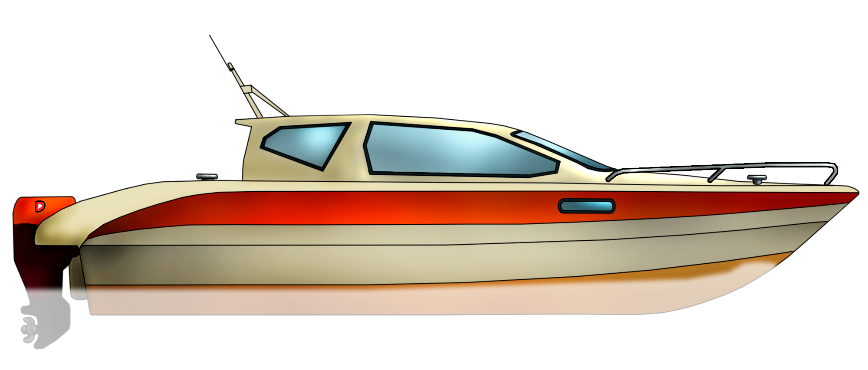 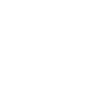 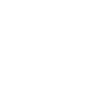 Деякі особливості взаємодії тіл
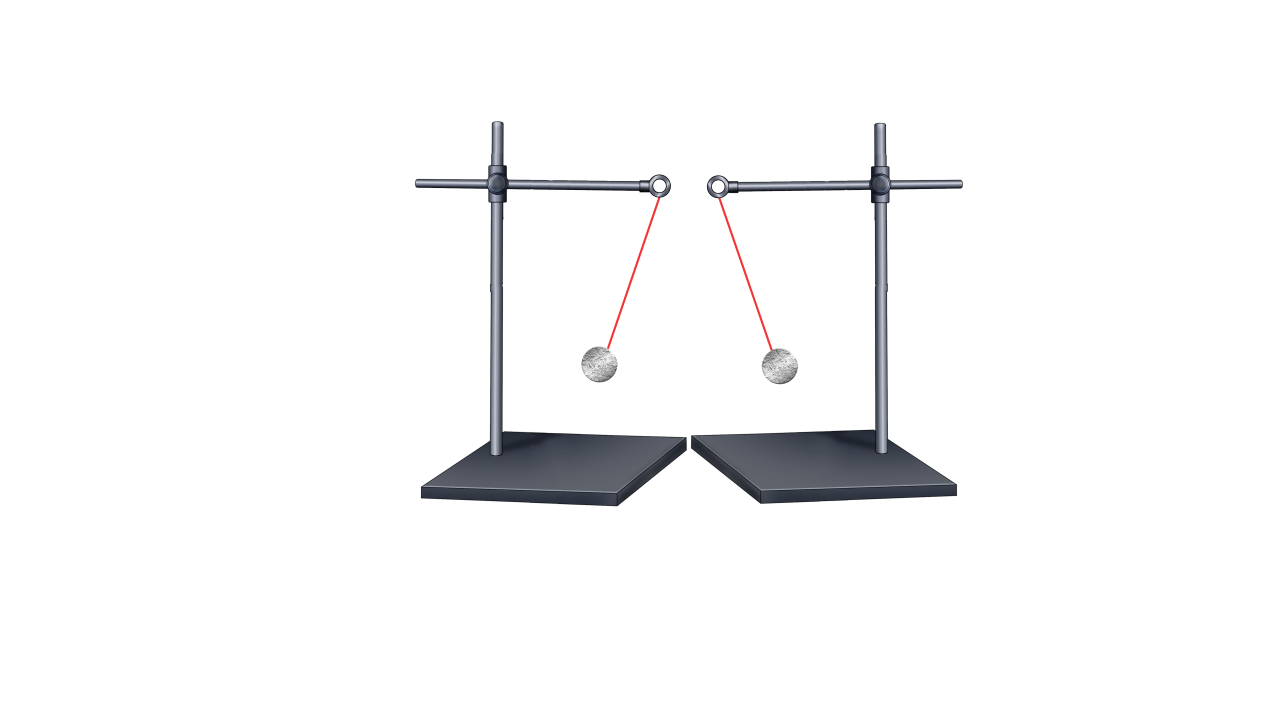 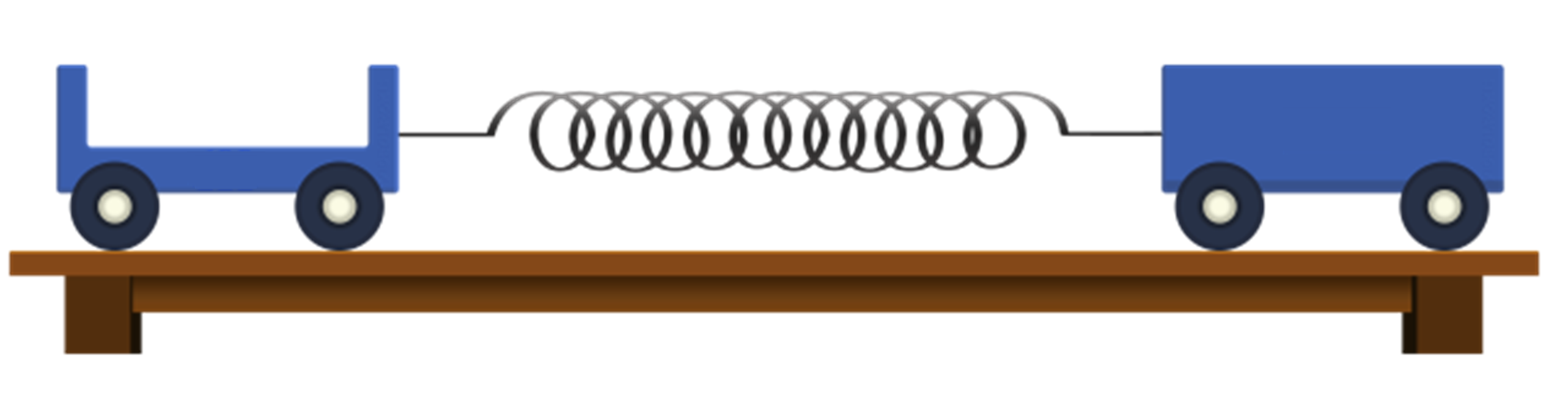 3. Пари сил, що виникають під час взаємодії двох тіл, завжди мають одну природу
2. Сили завжди виникають парами
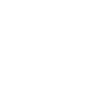 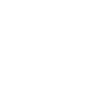 Деякі особливості взаємодії тіл
Переглянути відео 4. Пари сил мають одну природу
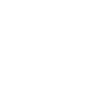 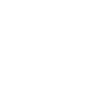 Деякі особливості взаємодії тіл
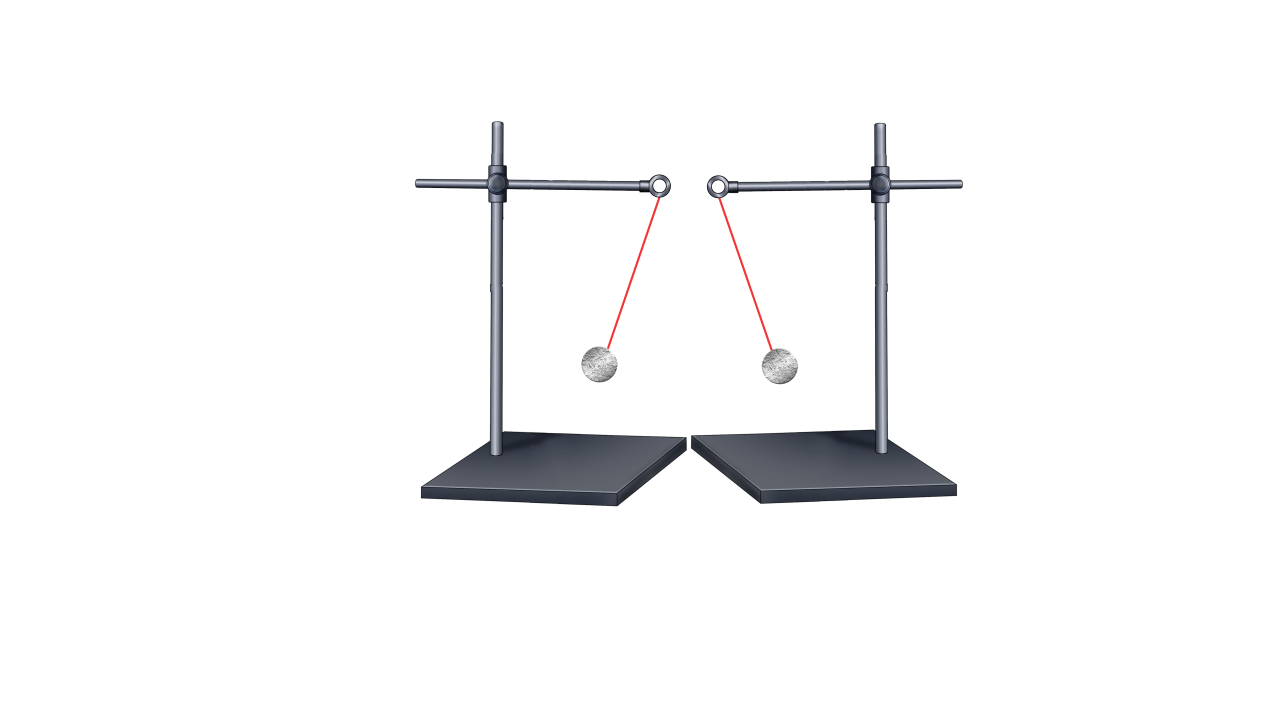 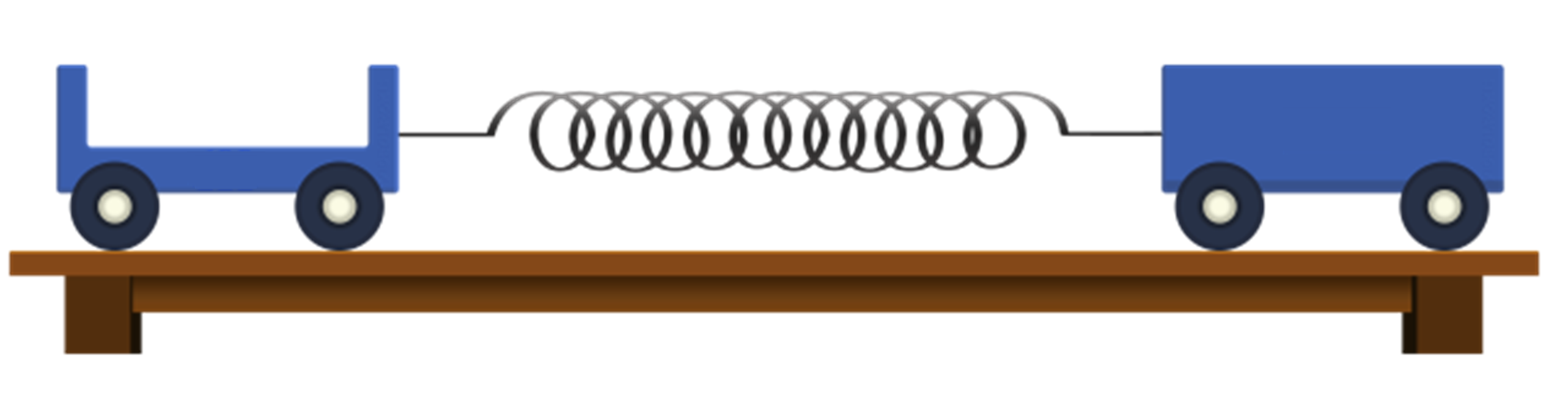 4. Ці сили не зрівноважують одна одну, тому що прикладені до різних тіл
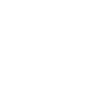 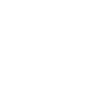 Деякі особливості взаємодії тіл
Переглянути відео 5. Реактивний рух
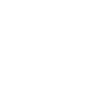 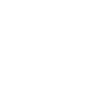 Розв'язування задач
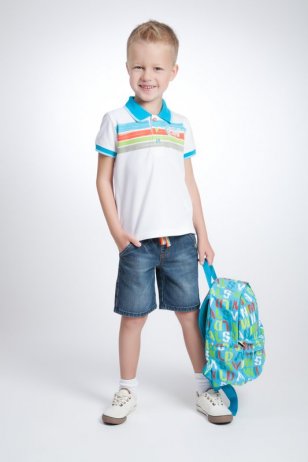 1. Учень тримає в руці рюкзак, прикладаючи до його ручки силу 40 Н. Чи діє ручка рюкзака на руку хлопця? Якщо діє, то в якому напрямі? Визначте модуль цієї сили.
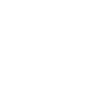 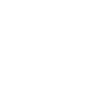 Розв'язування задач
2. Об вітрове скло автомобіля, що рухається вдарилася муха. Порівняйте сили, що діють на муху та автомобіль під час удару.
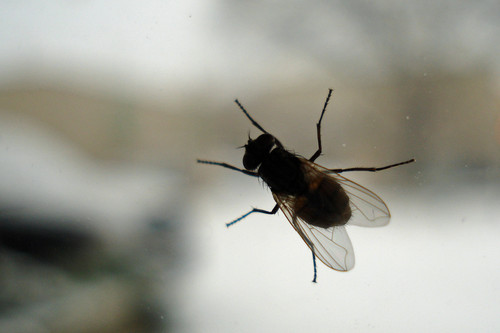 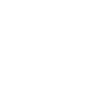 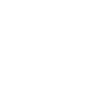 Розв'язування задач
3. Два фігуристи, стоячи на ковзанах на льоду, відштовхнулися один від одного. Що станеться з фігуристами?
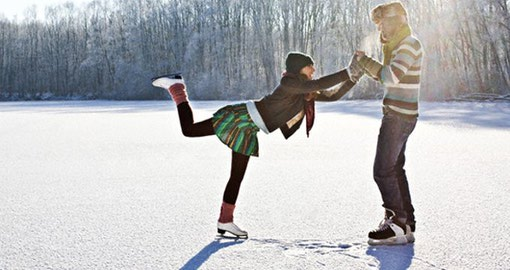 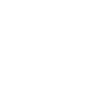 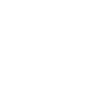 Розв'язування задач
4. Що станеться з космонавтом при вільному польоті космічного корабля, якщо він випустить (без поштовху) з рук масивний предмет? якщо він кине його?
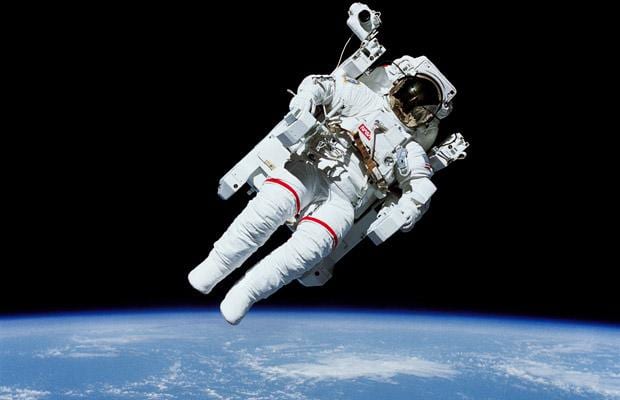 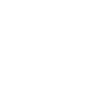 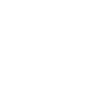 Розв'язування задач
5. Чому човен не зрушується з місця, коли людина, що знаходиться в ньому, тисне на борт, і починає рухатися, якщо людина вийде з човна і буде штовхати його з такою ж силою?
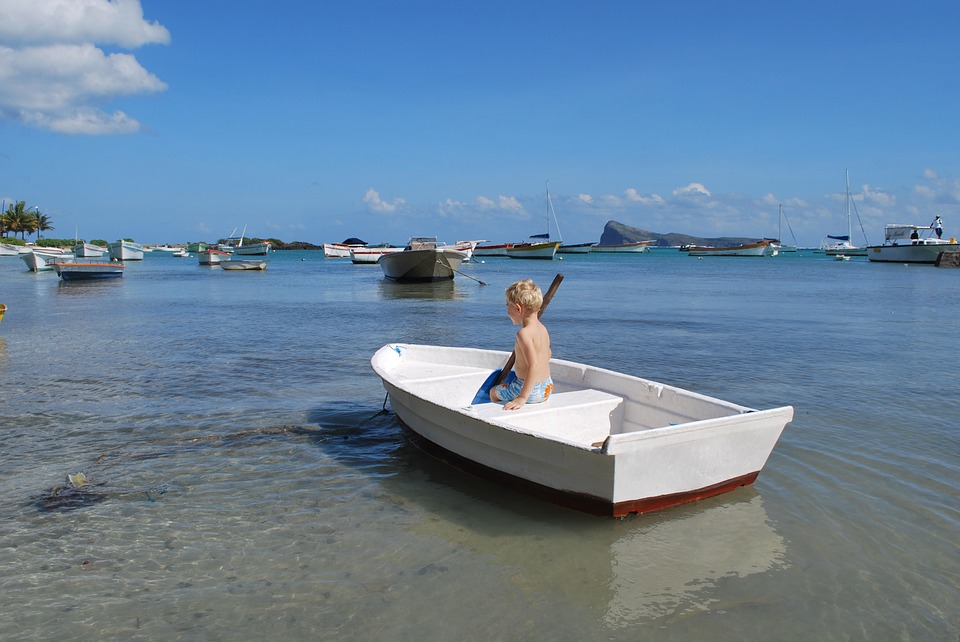 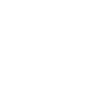 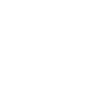 Розв'язування задач
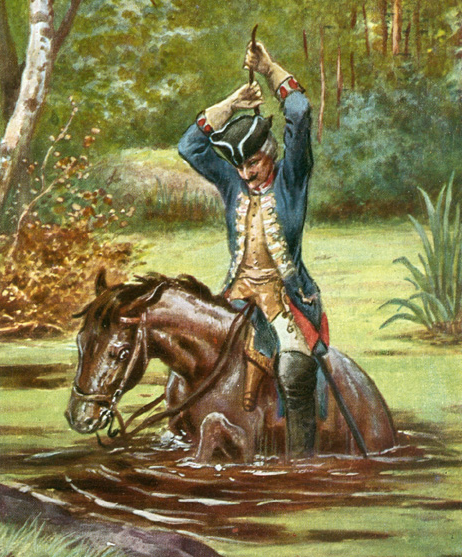 6. Барон Мюнхгаузен стверджував, що витягнув сам себе з болота за волосся. Обґрунтуйте неможливість цього.
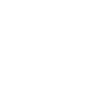 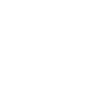 Розв'язування задач
7. Посудина з водою зрівноважена на терезах. Чи порушиться рівновага терезів, якщо опустити у воду палець, не торкаючись при цьому дна й стінок посудини?
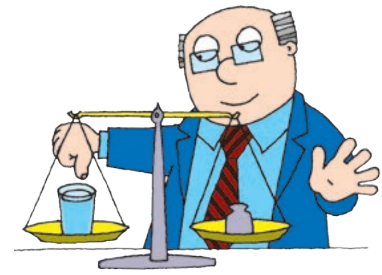 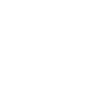 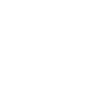 Розв'язування задач
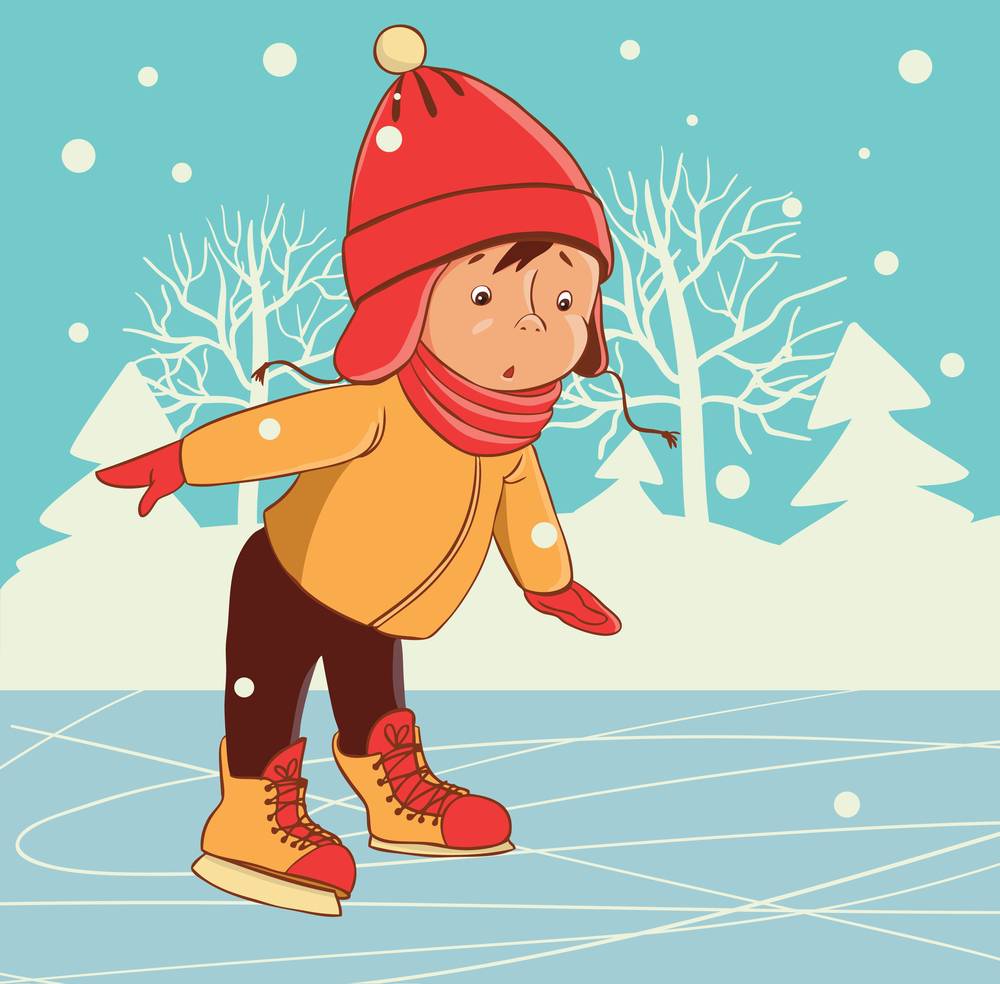 8. Хлопчик масою 48 кг, стоячи на гладенькому льоду, відштовхнув від себе кулю масою 3 кг, надавши їй у горизонтальному напрямку прискорення 
8 м/с2. Якого прискорення набув хлопчик?
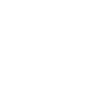 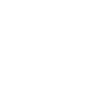 Розв'язування задач
9. Мотузка витримує натяг не більш ніж 300 Н.
Чи порветься мотузка, якщо четверо тягнуть її в протилежні боки так, як показано на рисунку, силами по 100 Н кожен?
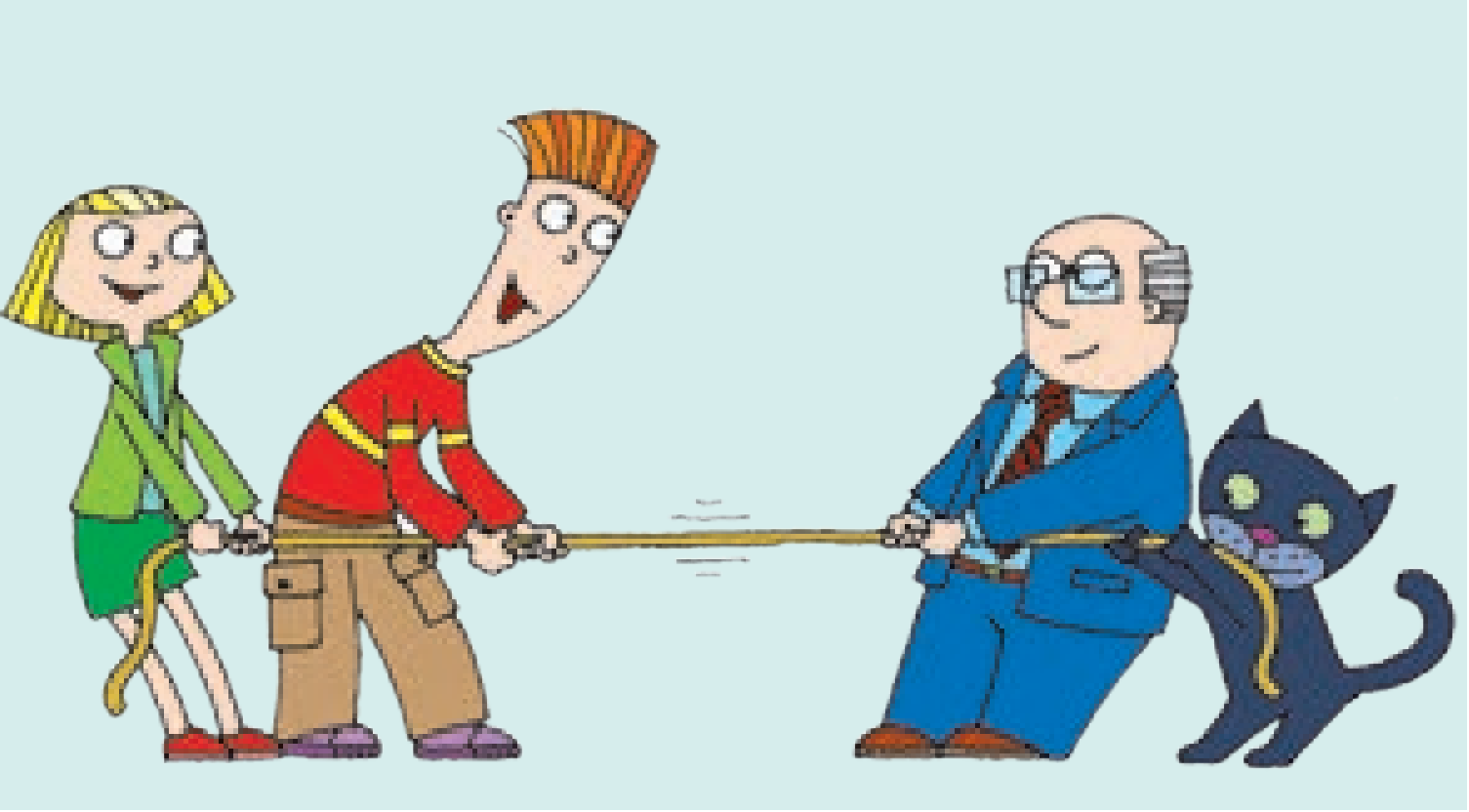 Чи порветься мотузка, якщо один її кінець закріпити, а всі четверо тягтимуть її за другий кінець в одному напрямку?
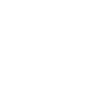 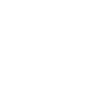 Знайти відповіді на запитаннями
1. Сформулюйте третій закон Ньютона. Чому цей закон називають законом взаємодії?
2. Наведіть приклади прояву 
третього закону Ньютона.
3. Що можна сказати про природу сил, які виникають під час взаємодії тіл?
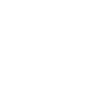 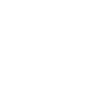 Бесіда за питаннями
4. Чому сили, які виникають під час взаємодії тіл, не зрівноважують одна одну?
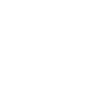 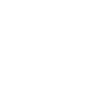 Домашнє завдання
Опрацювати § 32,
Розв’язати вправу № 32 (1, 2)